Lifting up our communities – “Empowering Impoverished Neighborhoods to Thrive”
Monika Grasley
“Everyone no matter how rich has a need. Everyone no matter how poor has a gift. That is why we build and celebrate community.”
Asset Based Community Development
x
Answer
Question
Needs
Wants
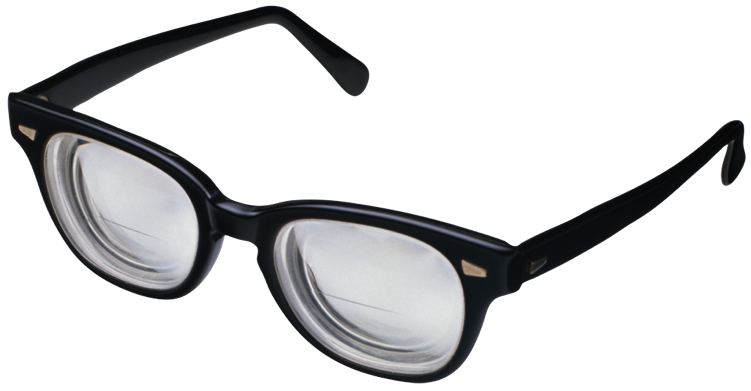 Mobilize Assets
Services
Consumers
Citizens
Poverty Alleviation…
“…is the ministry of reconciliation: moving people closer to glorifying God by living in right relationships with God, with self, with others, and with the rest of creation.”
When Helping Hurts
The Beginning
We did not come in with a program!
Engaged WITH neighbors
Observed Merced City School District Summer Lunch Program 
Spoke with neighbors to find out what they wanted 
Partnered with the apartment manager to engage the kids in activities after lunch
1st year
Getting to know the neighbors 
Inside and outside activities that did not cost anything to the families
Working WITH the Community
Have community members take ownership
Let them be     part of the solution
Community Organizer
2nd year
Lunch Coordinators
Reliable and consistent team of people 
Loving the community for who they are 
Were trained    by the      District
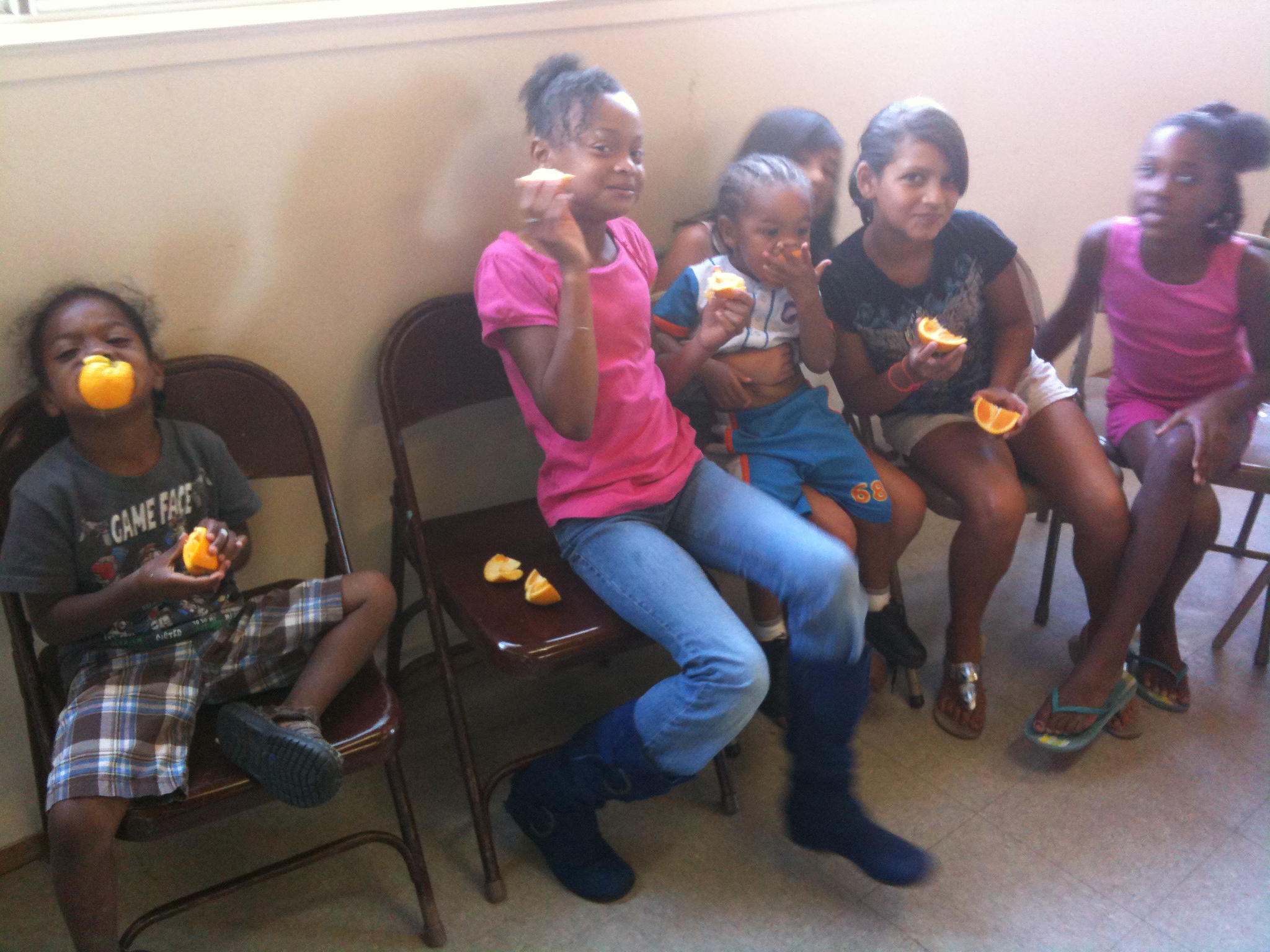 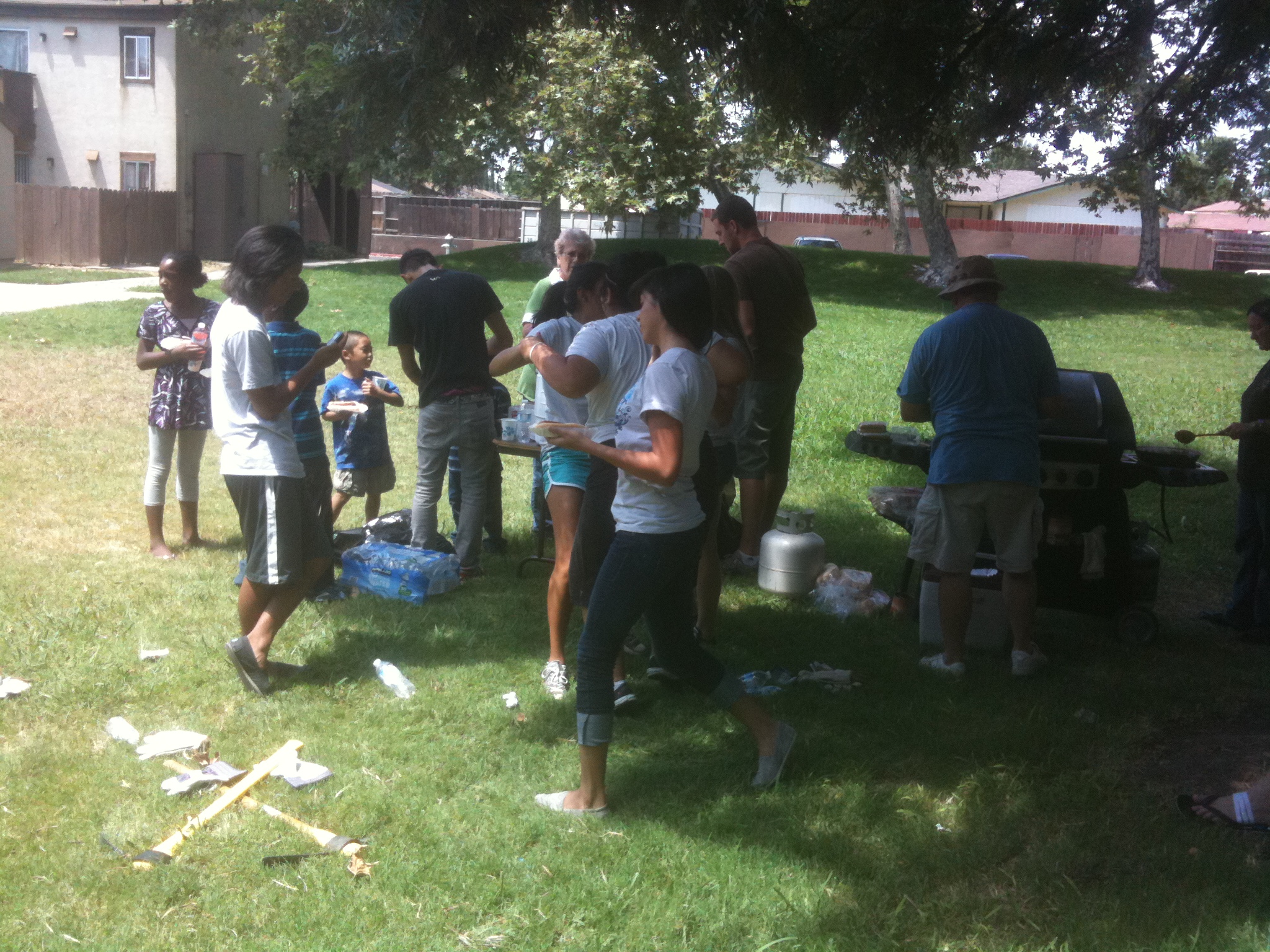 Discovering what people care about
Every person has a gift – how do we help them find it?
3rd year
Homework night (improved grades and better reading) 
Sports activities 
UC/College students engage with kids
Family members more active
Planning for garden, playground
Possibilities are endless!What will ONE life changed be worth?
Learn more!
MonikaGrasley@LifeLineCDC.org
www.LifeLineCDC.org
209.201.2905